Интерактивная игра по химии  «Лабиринт познания» по теме «Одноатомные спирты»10 классУМК Рудзитиса Г.Е. и Фельдмана Ф.Г. Программа Н.Н.Гара
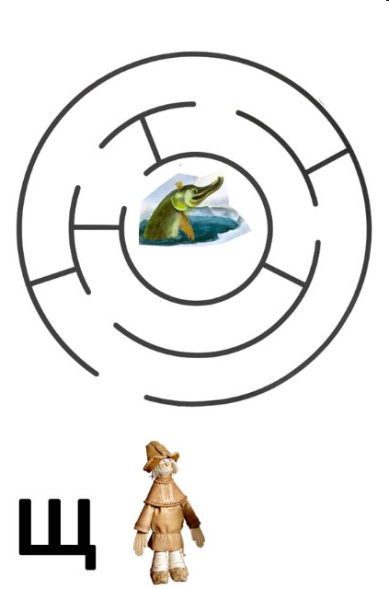 Автор – учитель химии 
МБОУ  СОШ №2
г.Турана
Донгак-оол Ч.К.
I
Метанол-газ
Этанол горит коптящим пламенем
Метанол-яд
Этанол не вступает в реакцию этерификации
ФинишПовторение – мать учения!
Одноатомные спирты не вступают в реакцию окисления
Этанол-одноатомный спирт
Функциональная группа спиртов -ОН
Этанол применяется в медицине
В синтезе Лебедева алкадиенов  участвует этанол
Этанол плохо растворяется в воде
Одноатомные спирты реагируют с активными металлами
Смесь соли и воды нельзя разделить выпариванием
Кислород в составе воздуха – простое вещество
Этанол получают из глюкозы
Текст
Спирты обладают слабыми кислотными свойствами;
Этанол не имеет  запаха
Одноатомные спирты  вступают в реакцию со щёлочами
Общая формула одноатомных спиртов СnH2n+1OH
Метанол применяется в медицине
Текст
Молекула  гексанола содержит 4 атома углерода
ФинишУченье-свет!
Между молекулами спиртов существует водородная связь
II
Нет
Да
Нет
Да
Нет
Да
П
О
Да
Нет
Л
Молодцы!
б
и
а
Да
Нет
Да
Нет
Нет
Да
Да
Нет
Да
Нет
Да
Нет
Да
Нет
Нет
Да
П
О
П
О
р
н
и
т
Да
Нет
П
О
Нет
Да
Нет
Да
Нет
Да
Дальше
Да
Нет
Да
Нет
Да
Нет
Дальше
Правила игры
Предполагается, что в игре принимают участие два человека (две команды). 
Задача: пройти лабиринт, получив как можно меньше синих карточек. 
Лабиринт можно пройти двумя путями, для выбора пути игрок делает щелчок по кнопке «I» или «II».
Далее нужно прочитать фразу в открывшемся блоке и выразить свое согласие-несогласие с ней, нажав кнопку «Да» или «Нет».
 При правильном ответе открывается новый блок, и можно подумать над ответом, пока очередной ход делает соперник. 
В лабиринте разыгрывается 23 вопроса - утверждения. Каждому игроку (команде) предстоит ответить на 9 вопросов.
За правильный ответ игрок или команда получает один балл, при неверном ответе - ноль баллов. 
Когда оба игрока доберутся до финиша, можно открыть 5 дополнительных вопросов  («сокровища лабиринта»). 
Отвечать на них можно предложить отстающему игроку, обоим игрокам по очереди или болельщикам.
Побеждает тот, кто наберёт наибольшее количество баллов.
Использованная литература
А.С.Егоров. Репетитор по химии. – 18-е изд. – Ростов н/Д: Феникс, 2007.
Шаблон интерактивной презентации игры Можаева Г.М. http:/Kontren.narod.ru